Gene therapy
Lecture Plan
Molecular Medicine and Gene Therapy: An Introduction
Vectors in Gene Therapy
Viral vector of gene therapy 
Non viral vector of gene therapy
Gene Targeting
Cancer genes and the pathways they control
The Genetic Basis of Cancer
Gene therapy progress and prospects cancer
Tumor Suppressor Gene Replacement for Cancer
Antisense Technology
Receptor directed molecular conjugates for gene transfer
Conditional gene targeting for cancer gene therapy
Pharmacogenetics of breast cancer therapies
Hypoxia targeting gene expression for breast cancer gene therapy
Gene expression proﬁling: Decoding breast cancer
Ethical issues in Molecular Medicine and Gene Therapy
Epilogue: Personal Genetic Medicine—The Future Is Now
Term paper: Commercial Implications of gene therapy
[Speaker Notes: Gene Therapy in the Treatment of Cancer]
Molecular Medicine and Gene Therapy
Segment: 1
Gene Therapy
Here are some things you'll wantto think about.
If you want to develop a cure for a disease by gene therapy, here are some things to think about:

How will you reach the target cells and deliver the gene?
ex vivo vs. in vivo

What proportion of target cells need to be altered?

Does the gene need to be expressed constitutively, or regulated?

Would there be serious consequences if the gene were overexpressed?

How long will the DNA persist and be expressed?

If you are planning to modulate gene expression, how will you do it (e.g. ribozymes, antisense, short interfering RNAs ! siRNA)?
Some Diseases
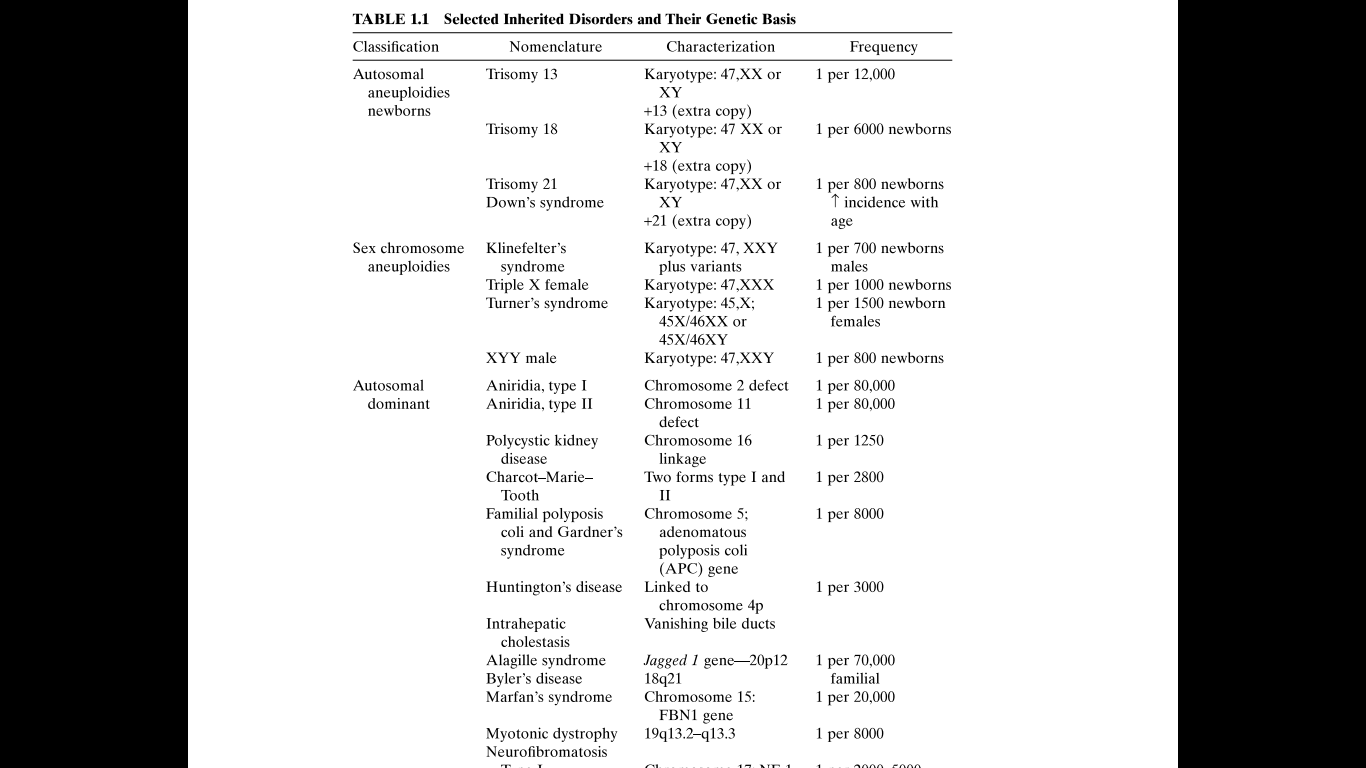 Ref: An introduction to molecular medicine and gene therapy 2001
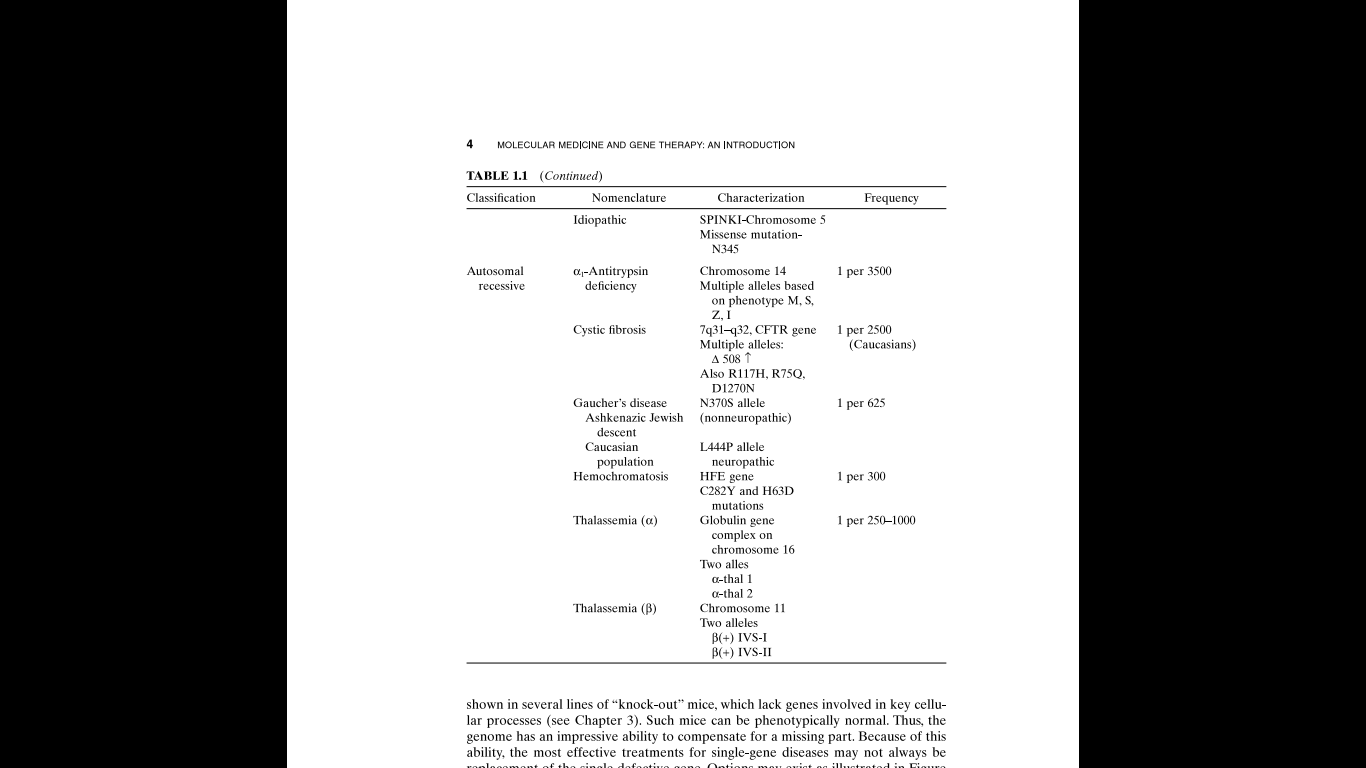 Ref: An introduction to molecular medicine and gene therapy 2001
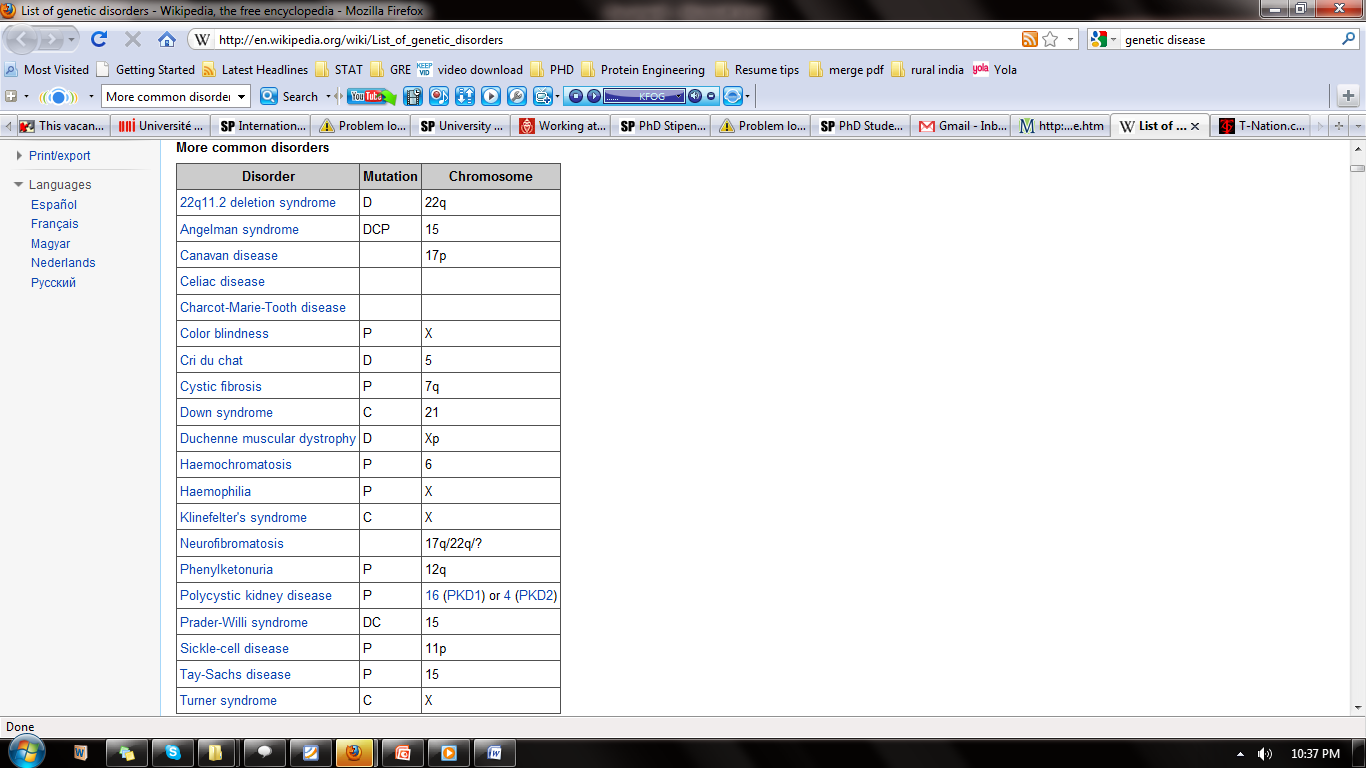 P - 
Point mutation, or any insertion/deletion entirely inside one gene
D - 
Deletion of a gene or genes
C –
 Whole chromosome extra, missing, or both - see chromosomal aberrations
T – 
Trinucleotide repeat disorders - gene is extended in length
www.wikipedia.com
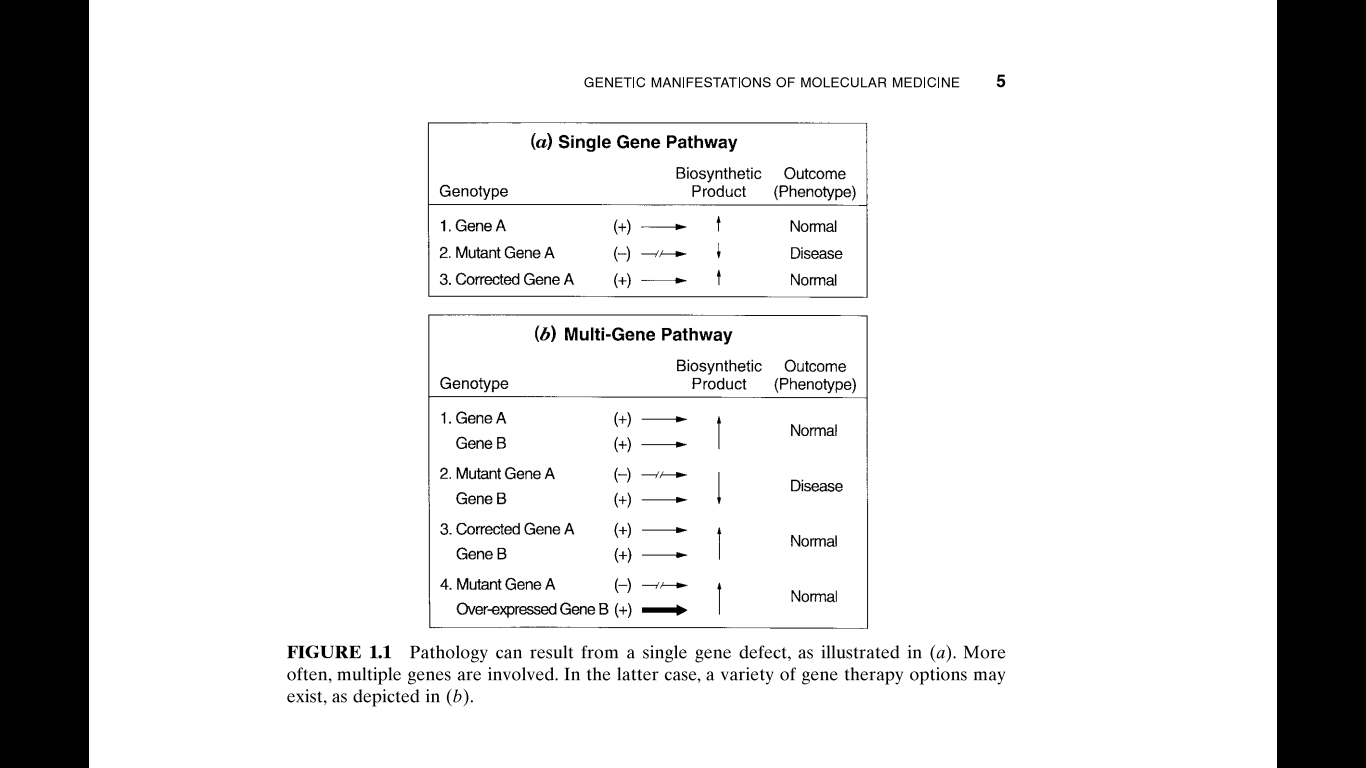 Monogenetic
 Disorder
Ref: An introduction to molecular medicine and gene therapy 2001
Schematic representation of  a system in which genotype and phenotype
Are related by a complex network of interaction involving many proteins, 
RNA and reactants
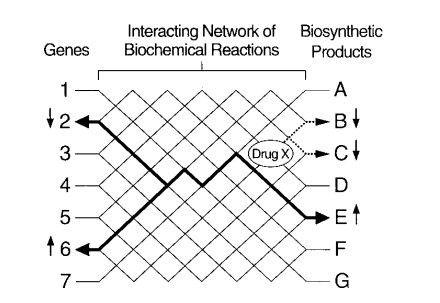 Ref: An introduction to molecular medicine and gene therapy 2001
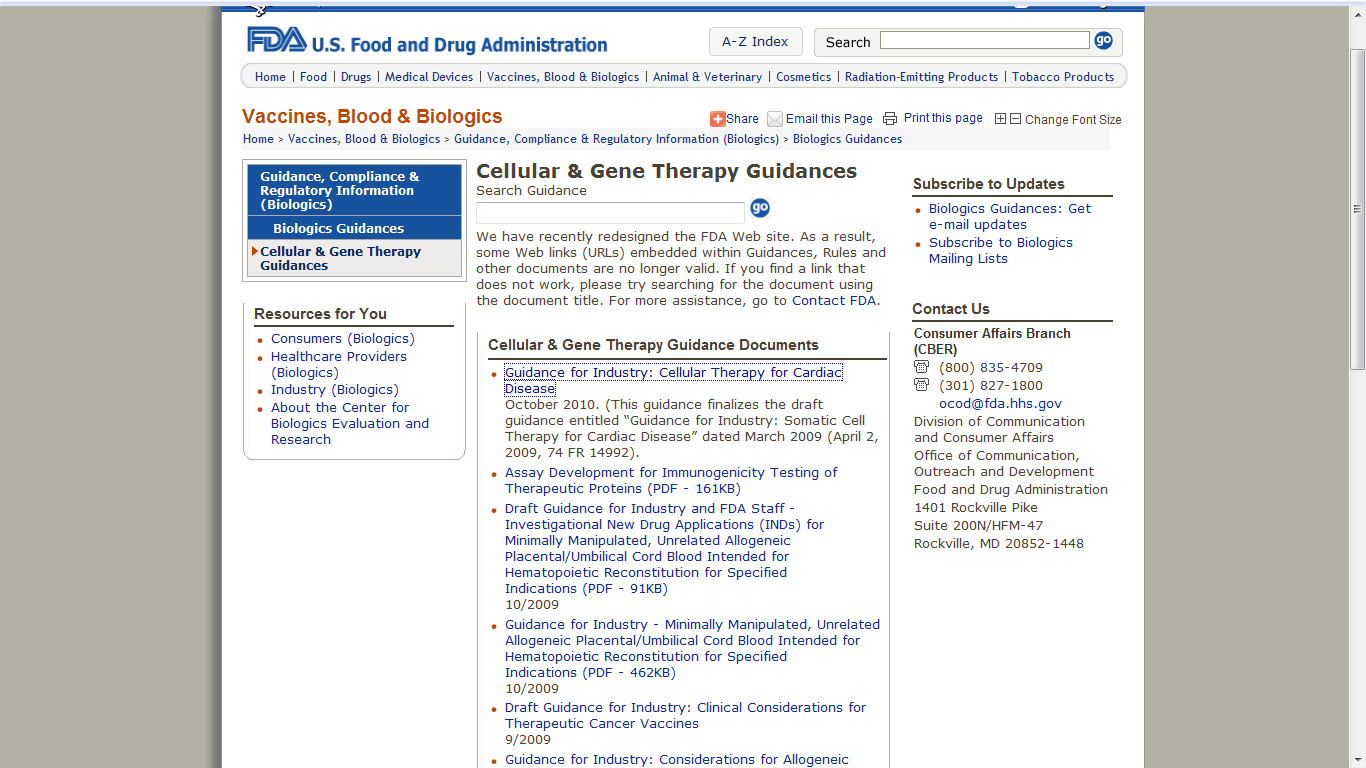 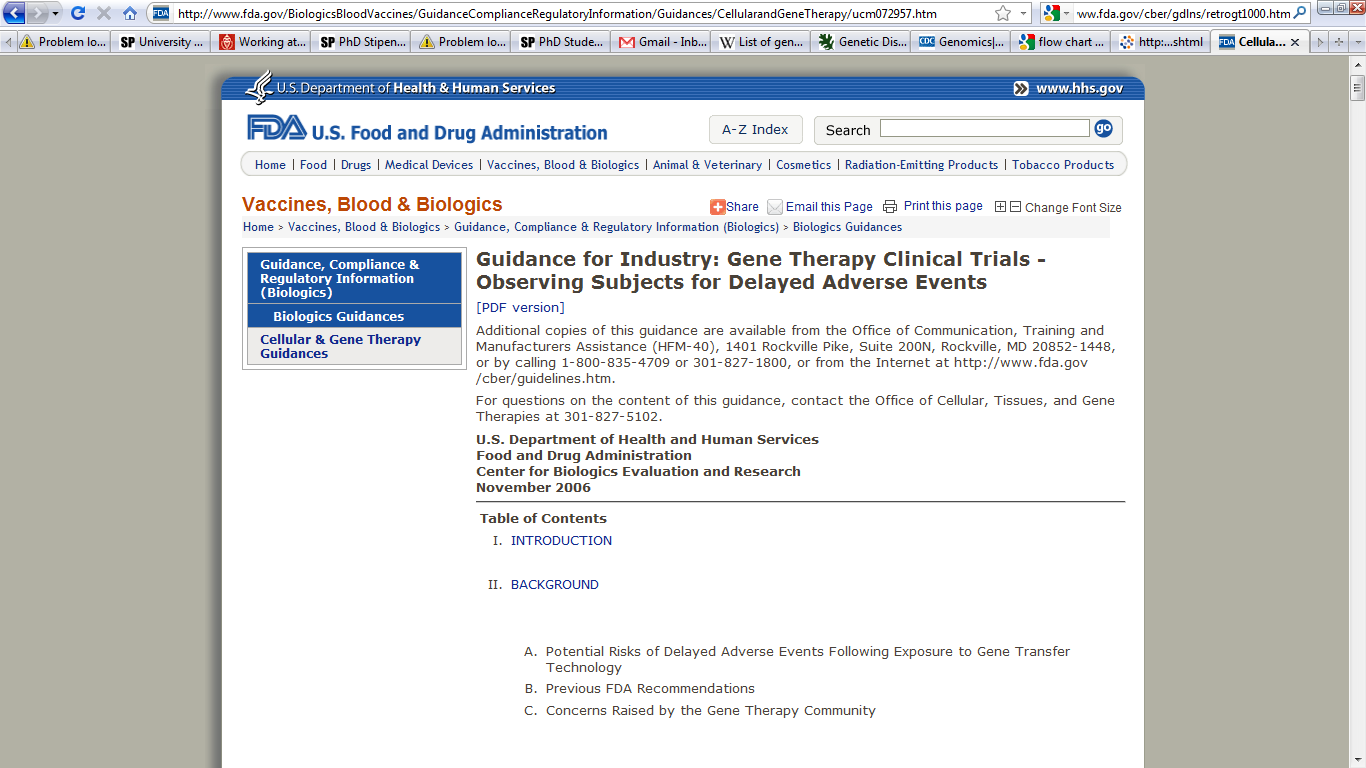 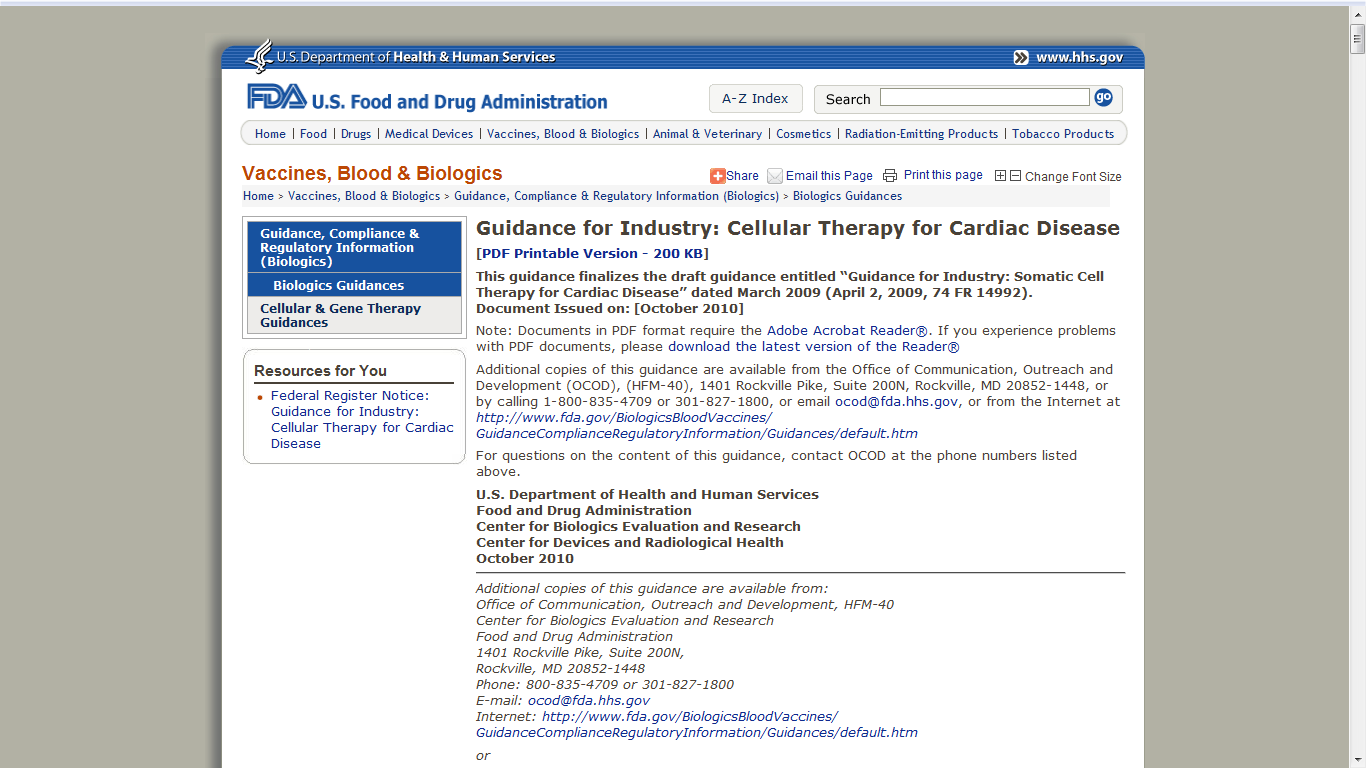 Co-up-regulation and co-down-regulation
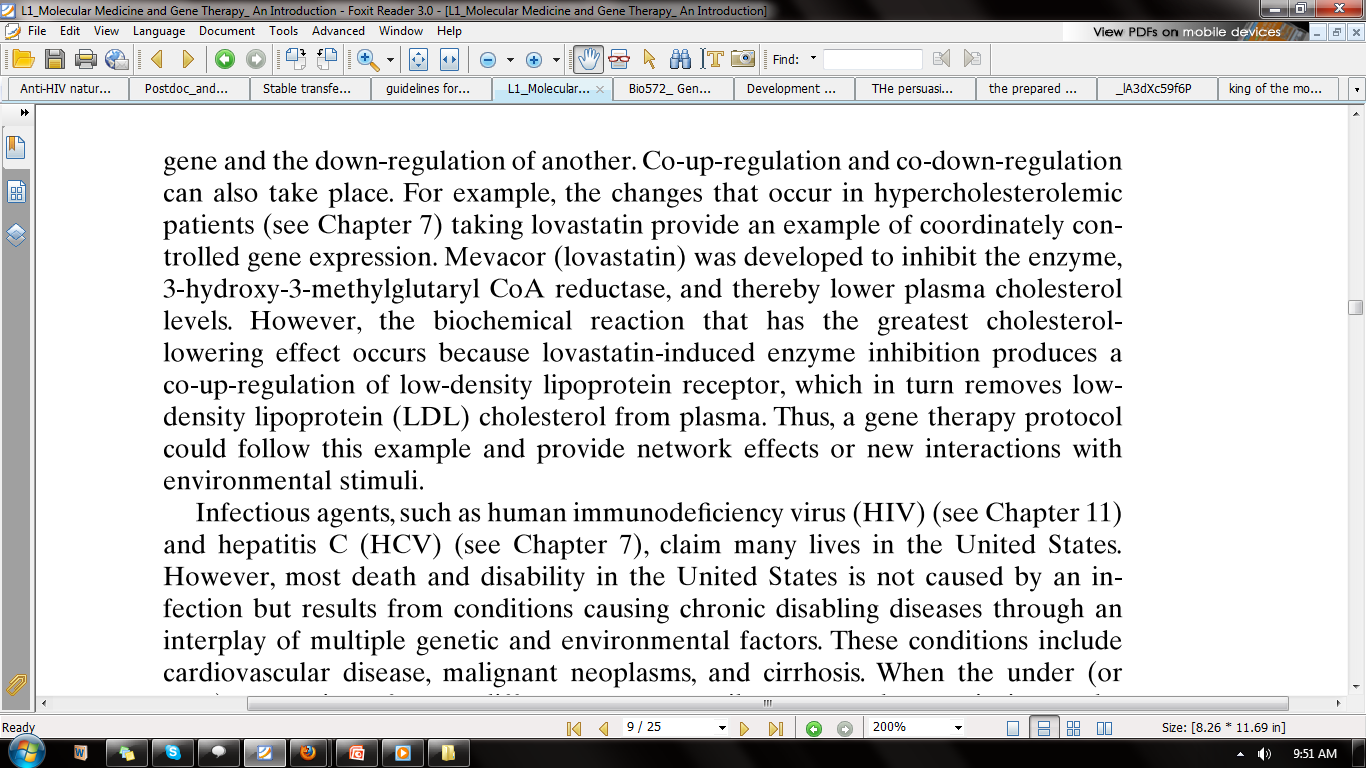 Ref: An introduction to molecular medicine and gene therapy 2001
FIG. 1. Regulation of PGC-1{alpha} transcription
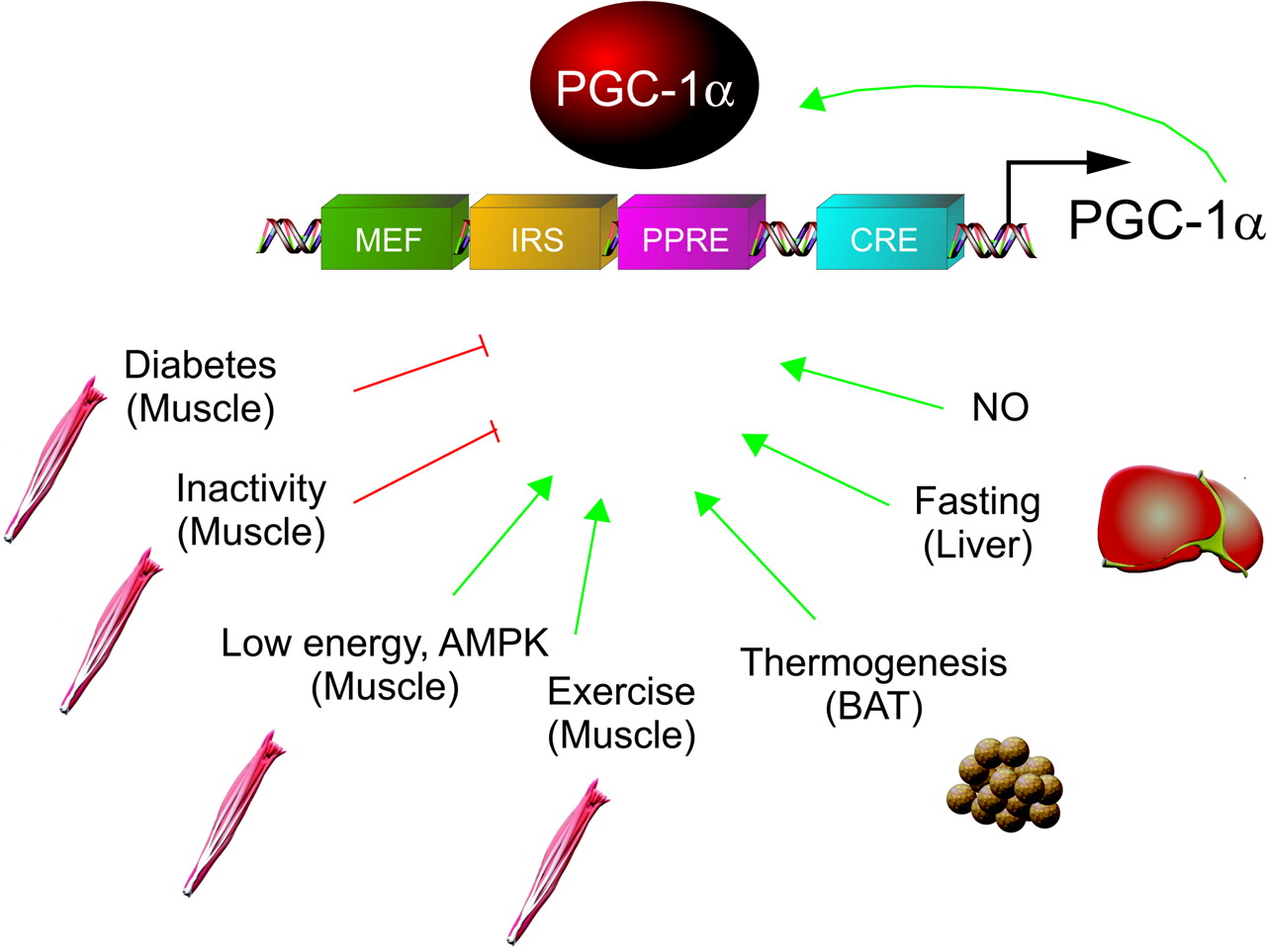 Handschin, C. et al. Endocr Rev 2006;27:728-735
ACE Gene Insertion/deletion polymorphism
The polymorphism of the human angiotensin-converting enzyme (ACE) gene

 The presence (insertion, I allele) or the absence (deletion, D allele) of a 287 bp fragment. 

 Hence, three variants exist: II, ID, and DD.

 This polymorphism occurs in an intron, so not coded

 But it is an exceptionally strong and consistent marker for ACE activity in Caucasians. 

 Increasing ACE activity is associated with the D allele,
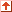 ACE (Angiotensin I converting enzyme) calayses production of angiotensin II and the breakdown of bradykinin
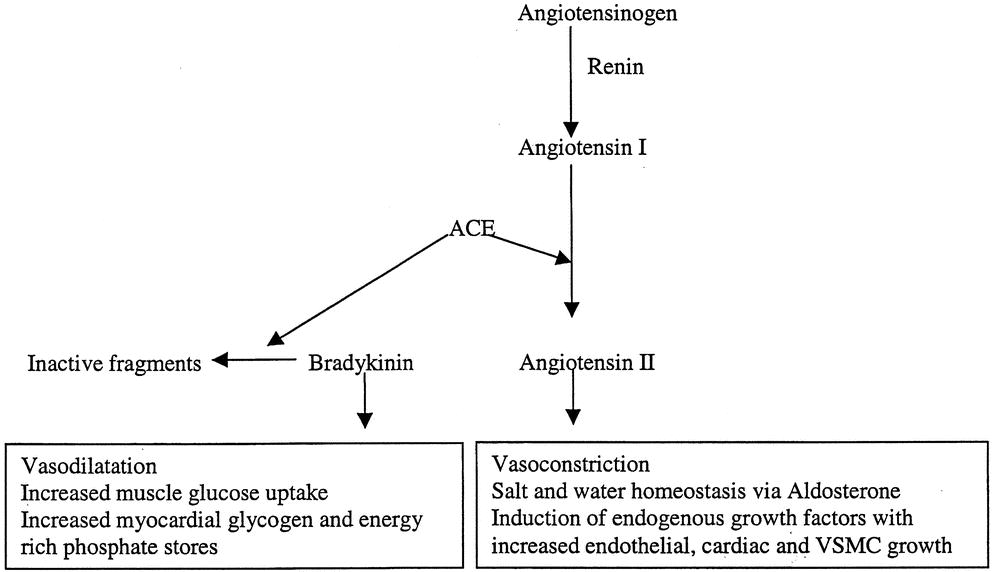 Flow chart of the cell culture and gene targeting process.
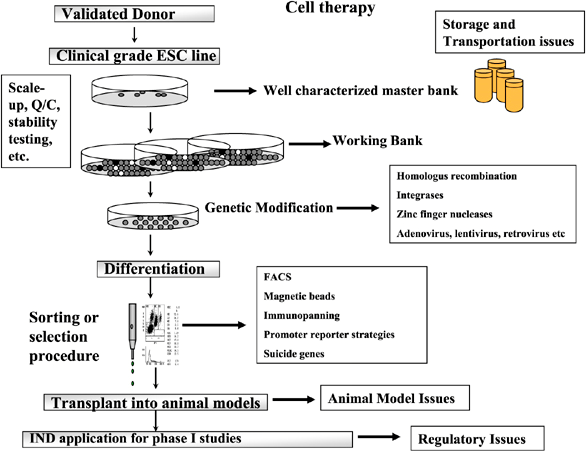 http://www.nature.com/gt/journal/v15/n2/fig_tab/3303061f1.html